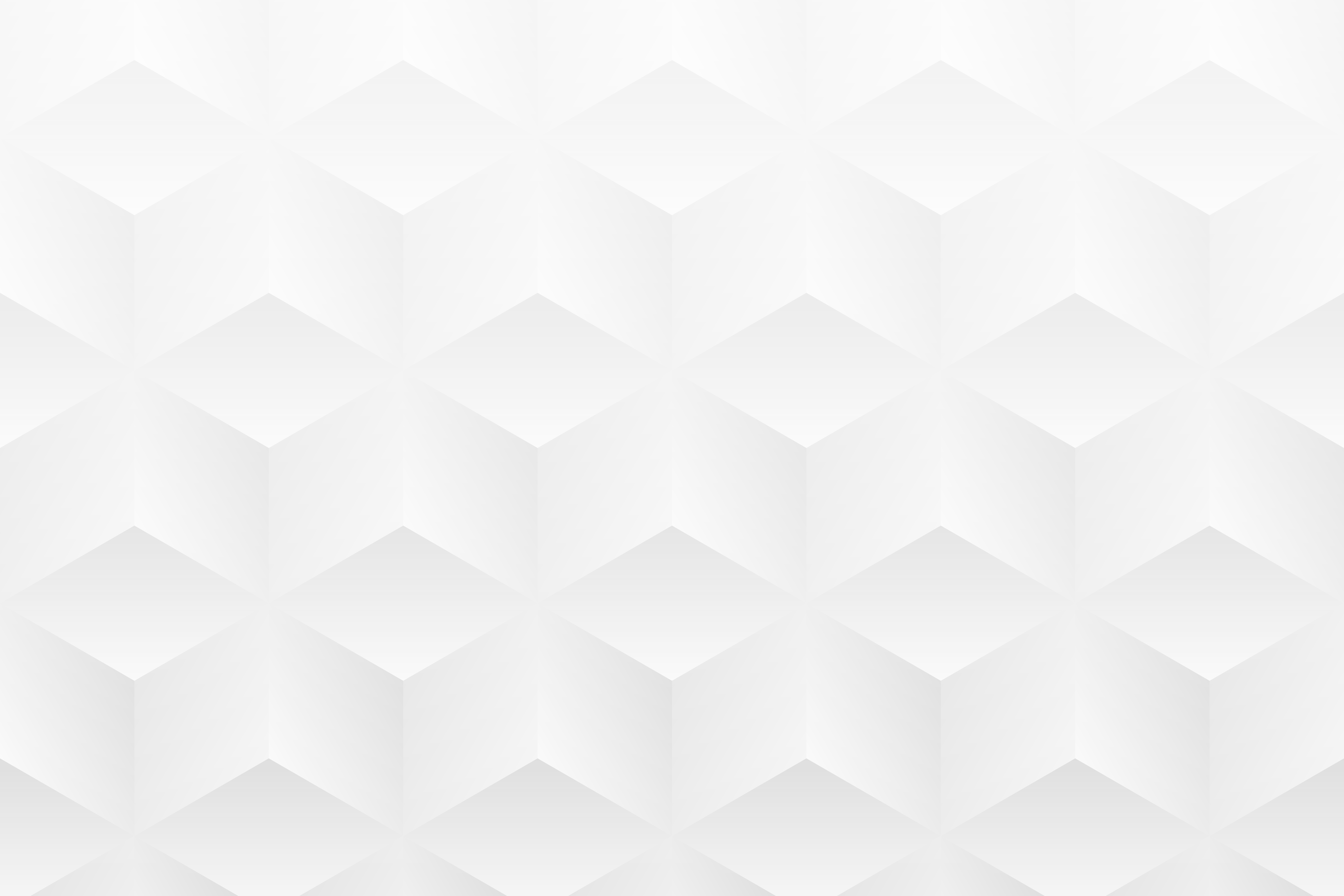 PowerPoint 形式のマーケティング プロセス実行計画テンプレート
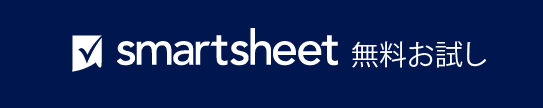 プロジェクト名
YY/MM/DD
マーケティング プロセス実行計画プレゼンテーション
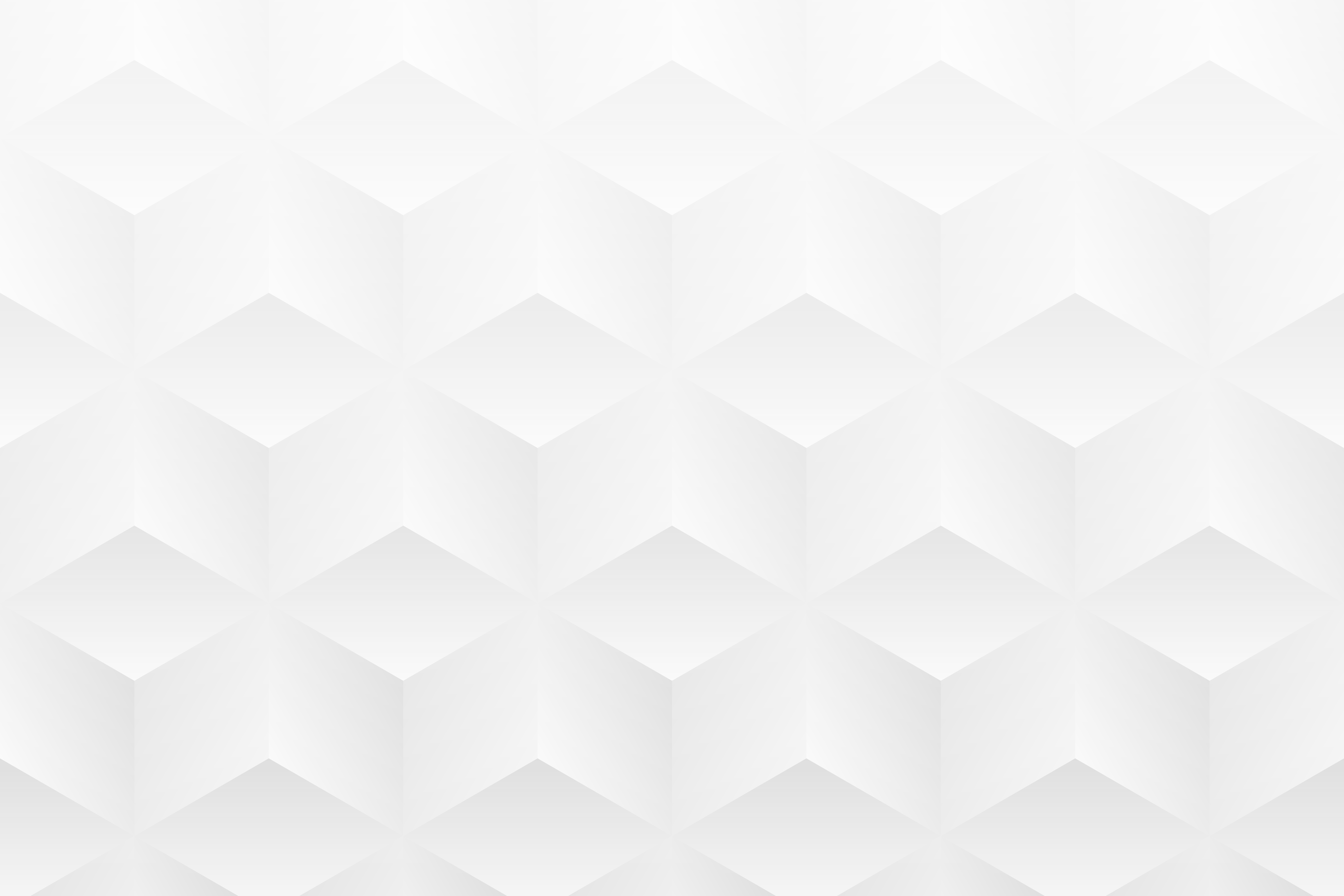 プロジェクト名 – フェーズ 1
タスク
タスク
説明
説明...
フェーズ 1
名前
タスク
タスク
説明...
説明...
タスク
タスク
説明...
説明...
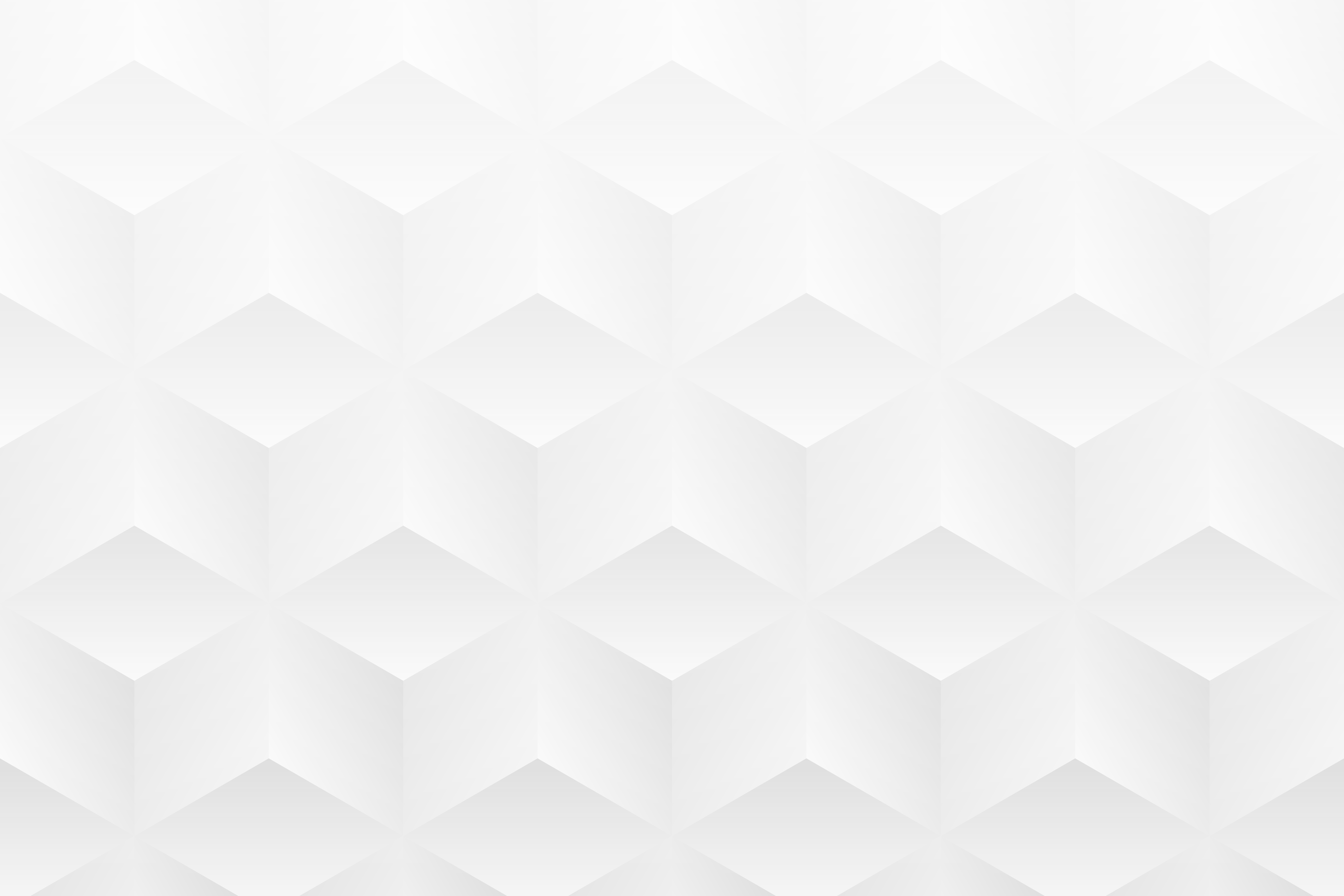 プロジェクト名 – フェーズ 2
タスク
タスク
説明
説明...
フェーズ 2
名前
タスク
タスク
説明...
説明...
タスク
タスク
説明...
説明...
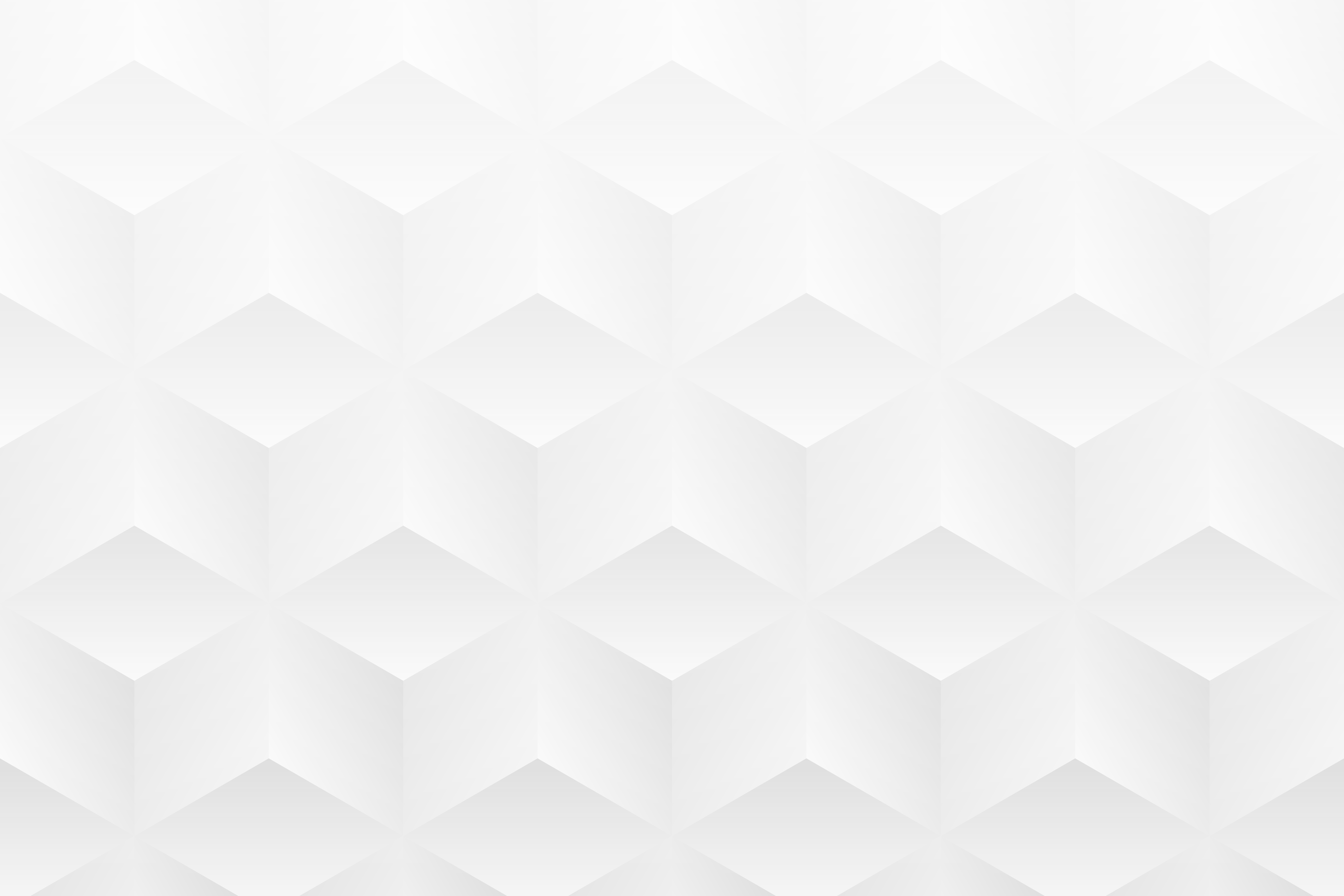 プロジェクト名 – フェーズ 3
タスク
タスク
説明
説明...
フェーズ 3
名前
タスク
タスク
説明...
説明...
タスク
タスク
説明...
説明...
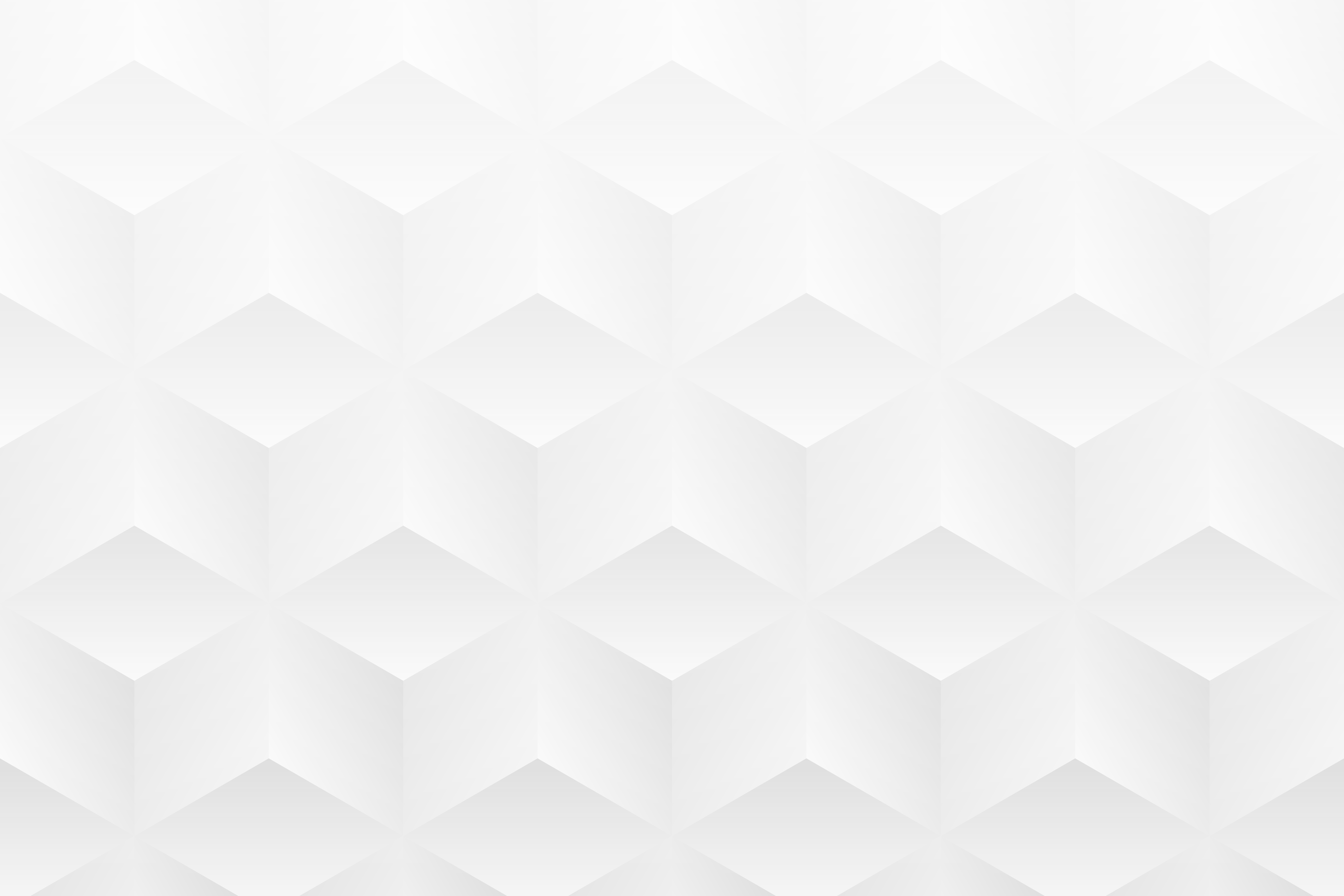 プロジェクト名 – フェーズ 4
タスク
タスク
説明
説明...
フェーズ 4
名前
タスク
タスク
説明...
説明...
タスク
タスク
説明...
説明...
実行計画タイムライン
マイルストーン 1
マイルストーン 2
マイルストーン名/説明
マイルストーン 3
マイルストーン名/説明
マイルストーン名/説明
マイルストーン 4
マイルストーン名/説明
タスク名/説明

0000/00/00
タスク名/説明

0000/00/00
タスク名/説明

0000/00/00
タスク名/説明

0000/00/00
タスク名/説明

0000/00/00
タスク名/説明

0000/00/00
タスク名/説明

0000/00/00
タスク名/説明

0000/00/00
タスク名/説明

0000/00/00
タスク名/説明

0000/00/00
タスク名/説明

0000/00/00
タスク名/説明

0000/00/00
フェーズ 1
フェーズ 2
フェーズ 3
フェーズ 4